Business Continuity Considerations
MICA 2023 Fall Business Meeting
Dyanne Ross-Hanson
Exit Planning Strategies, LLC
What is Business Continuity?
Continuity of: 
Ownership
Leadership
Operations
Ownership Issues
Buy Sell Agreement
Multiple Owners
The Single Most Important Business Document You Will Ever Sign
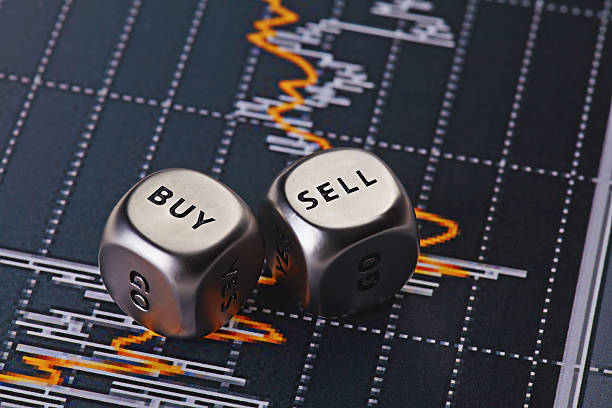 Ownership Continuity
Buy Sell Agreement – Patterns & Provisions
Who Should Buy?
 The Death Buyout
 When Disability Strikes
 Lifetime Transfer Events
 Third Party Offers
“Texas Shootout” Provision
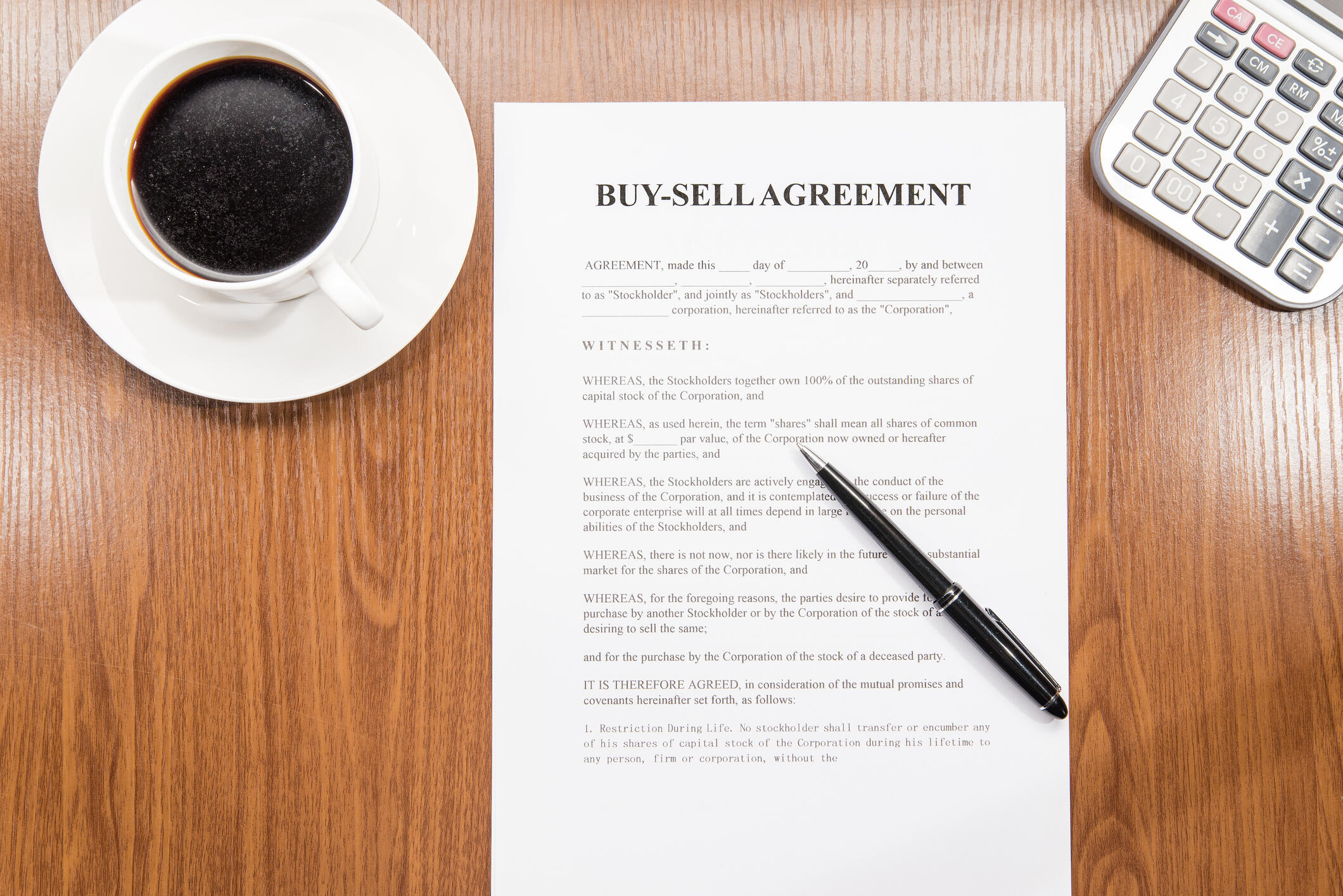 Ownership Continuity
Buy Sell Agreement – Benefits
Creates a Ready Market - Predetermined
 Assures Creditors, EE& Customers
 Facilitates a Smooth Transition/Harmony
 Provides Mutually Agreeable Terms/Price
 Liquidity for Deceased Owner’s Family
Types of Buy-Sell Agreements
Entity Redemption
Cross Purchase
Partnership/LLC Purchase
One-Way Buy Sell
Hypothetical Case Study
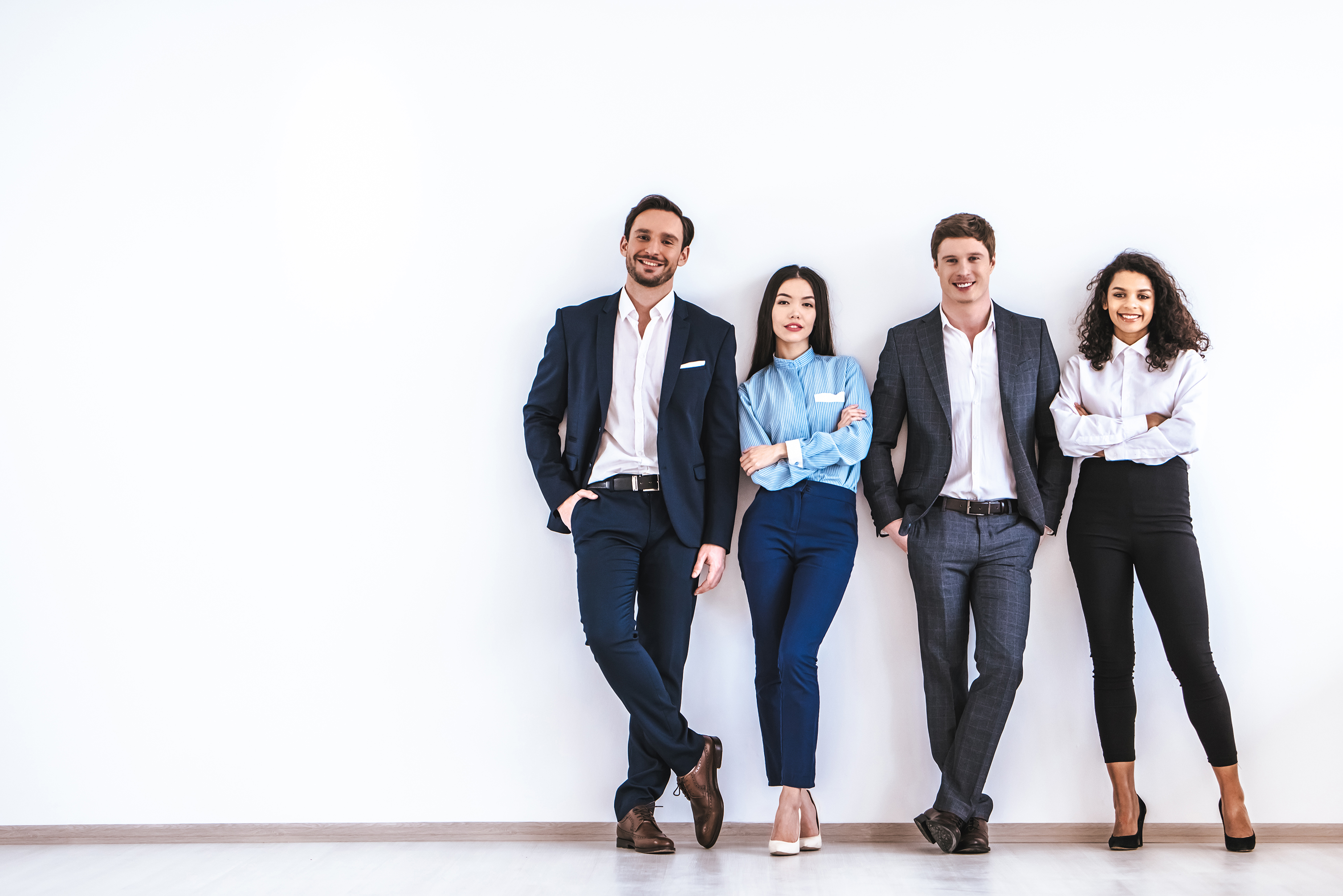 ABC Insulation Inc.
Four Equal Owners: 
Allison – 36:  Jenna – 43: Jeremy – 51: Chad - 38 
Subchapter S Corp
Growing & Profitable – 35 FT EE’s
Recent Company Valuation = $8M
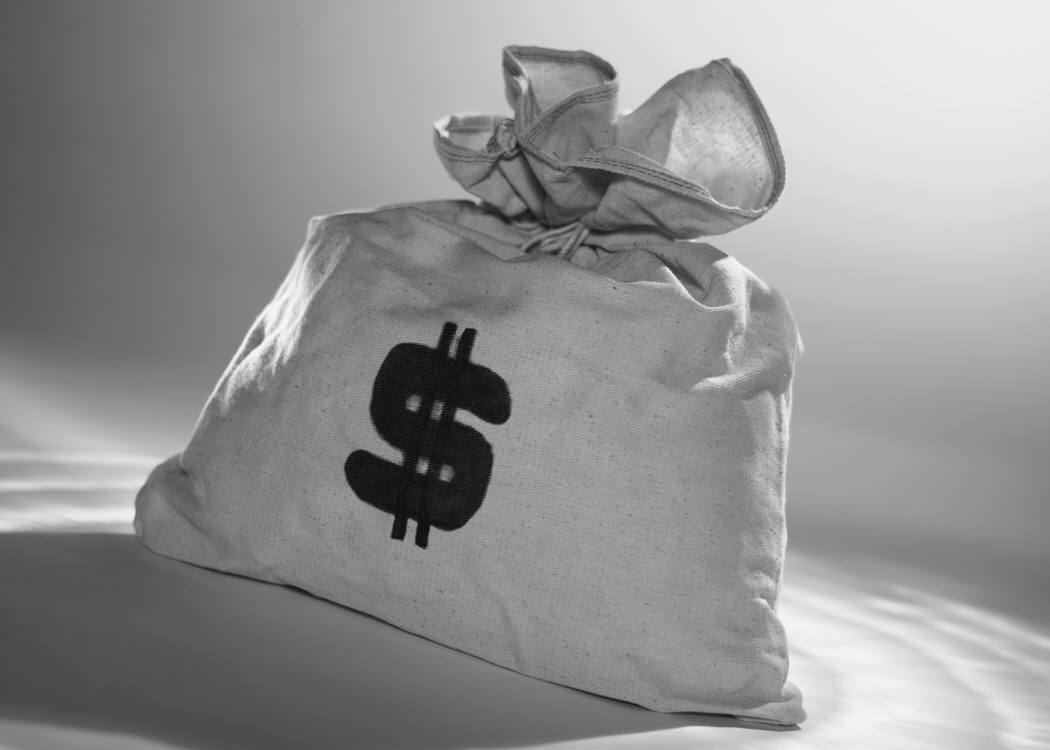 Business Continuity
Funding Issues?
Business Cash Flow
Sinking Fund
Bank Financing
Life Insurance
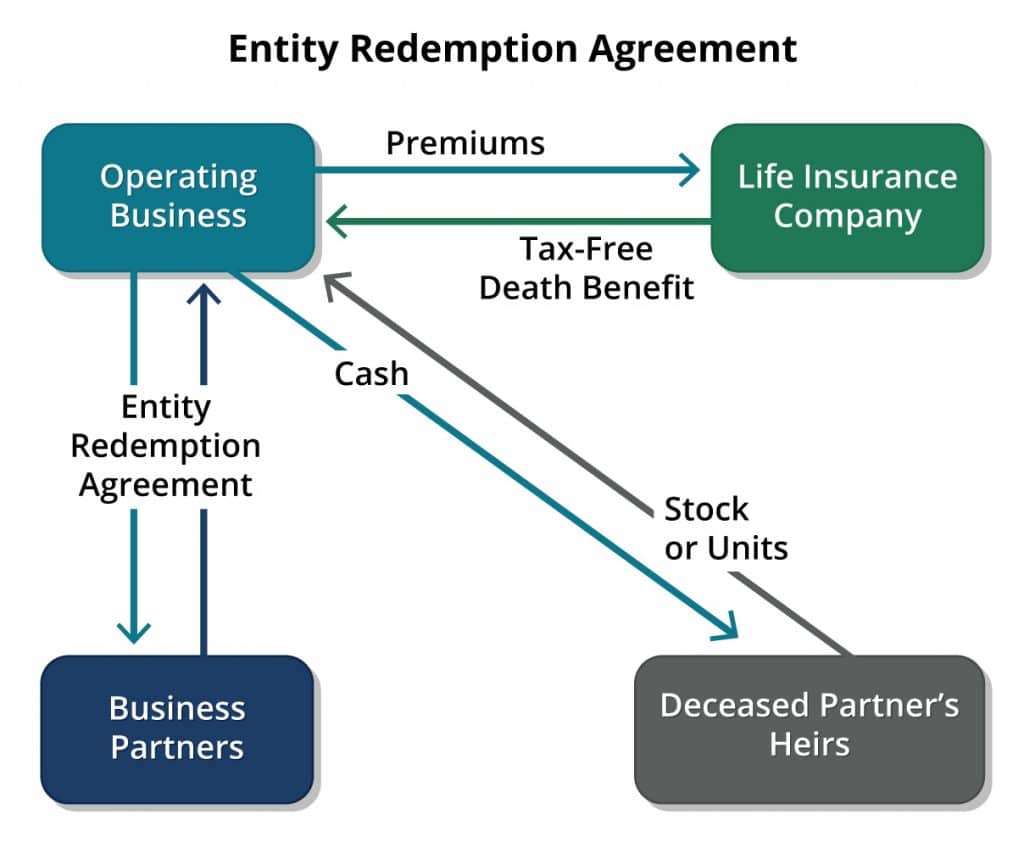 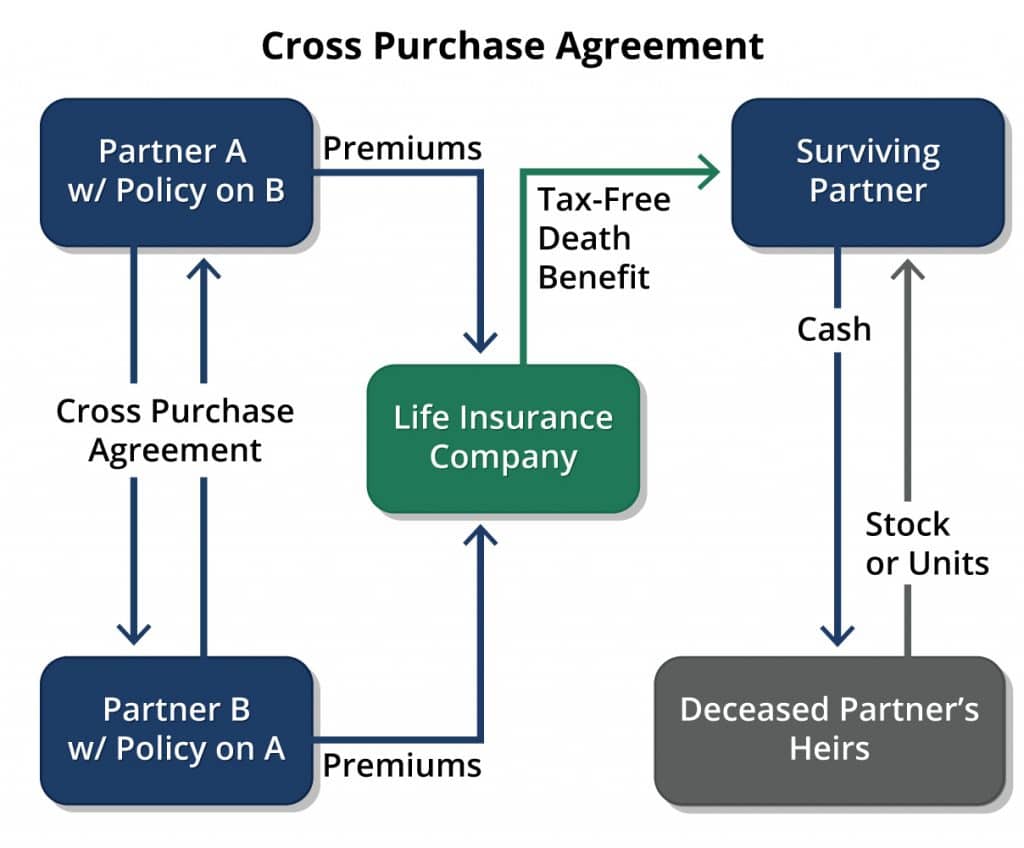 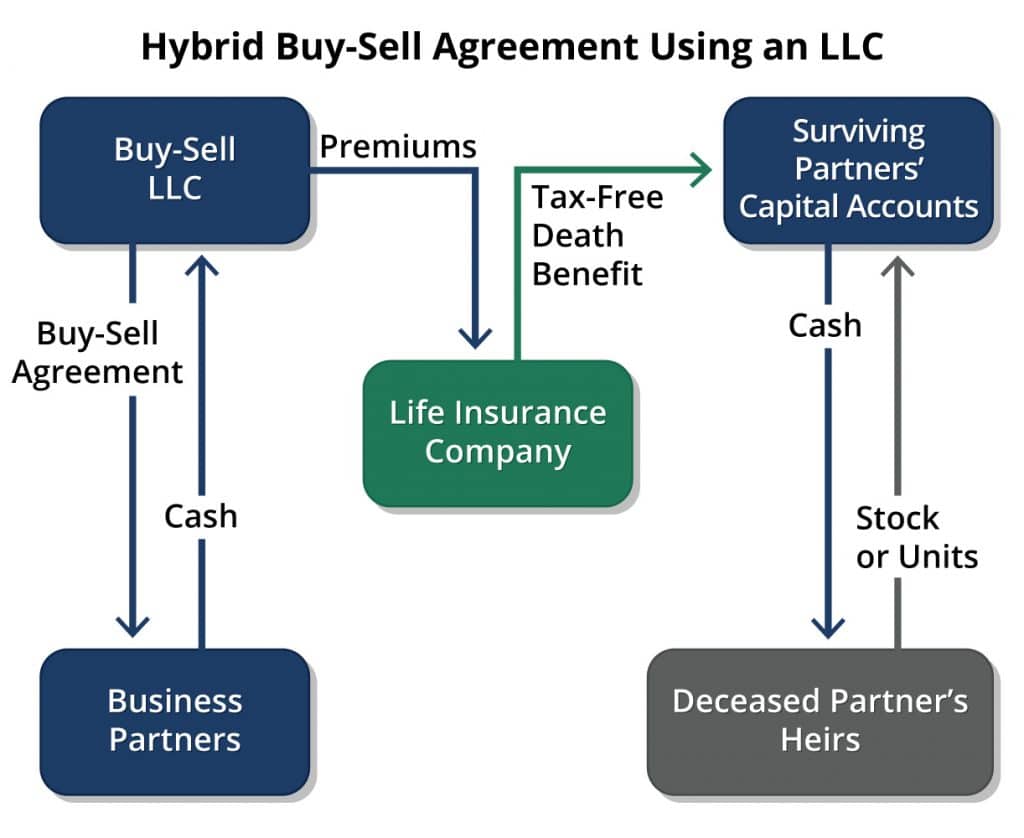 Cost Basis Adjustment - Example
Entity Stock Redemption             l                LLC/Partnership Arrangement
ABC Insulation Inc. Value = $8,000,000
4 Equal Owners: Allison - Jenna - Jeremy – Chad
Each Owner Insured for $2M Death Benefit. 
Chad Dies:



Result: 
Each shareholder’s interest has been adjusted from $2M to $2.67M value.
No Cost Basis Adjustment.
Upon sale – Capital Gain Tax Owed = $1,281,600
ABC Insulation Inc Valuation = $8,000,000
4 Equal Owners: Allison - Jenna - Jeremy – Chad
Each Owner Insured for $2M Death Benefit. 
Chad Dies:



Result: 
Each shareholder’s interest has been adjusted from $2M to $2.67M value.
Each Shareholder gets a Step Up in Cost Basis equal to $666,666. 
Upon sale – Capital Gain Tax Owed = $1,004,800
[Speaker Notes: State Taxes on Capital Gains - varies depending on the state and the income level of the taxpayer 
Some states tax income from investments and income from work at the same rate, while others tax capital gains less than ordinary income or not at all12. 
The highest state capital gains tax rate is 33 percent in California, and the lowest is 25 percent in the nine states with no personal income tax34. 
The average across all states is 28.7 percent4. 
There are also three federal long-term capital gains tax brackets: 0 percent, 15 percent, and 20 percent5.
Example = 20% Federal + 28% State = 48%]
Comparison of Buy-Sell Strategies
One Way Buy Sell Agreement
Business Shares
Key Employee(s)
Sole Owner’s Estate
Cash
Insurance Co
Insured = BO
Owner = KE
Premium Paid via Bonus from Company
Loss of Key Person
Loss of Financial Resources
Loss of Key Talent
Solution: Key Person Life Insurance
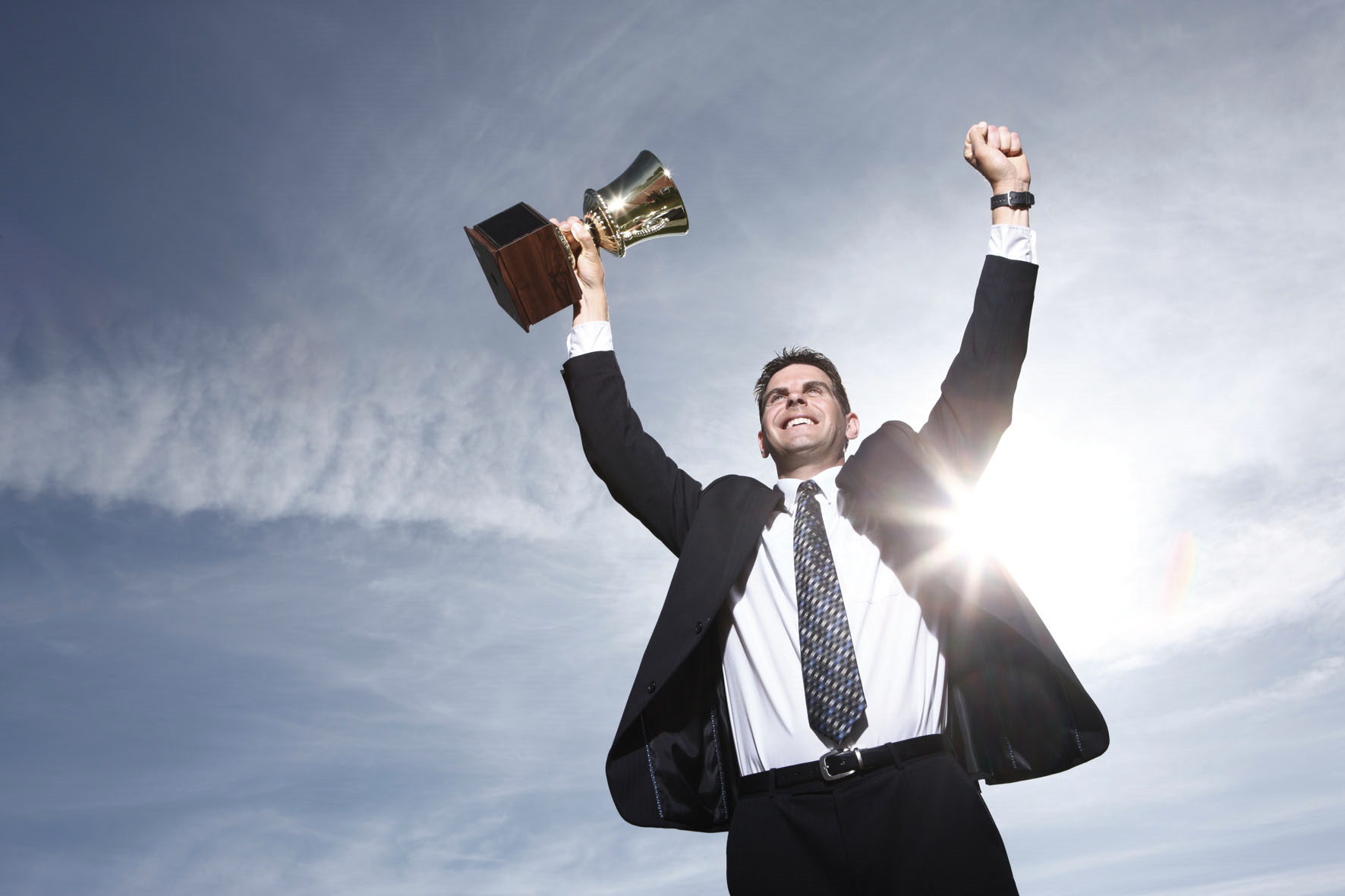 Business Continuity: Sole Owner
Solution:
A “Stay Bonus”
Business Continuity
Four Vital Issues
Continuity of Business Ownership
Company’s Loss of Financial Resources
Loss Of Key Talent – The Owner
Loss Of Employees and Customers
Funding Sources
Company Cash Flow              Bank Financing                      Life Insurance
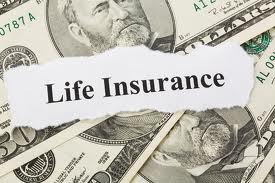 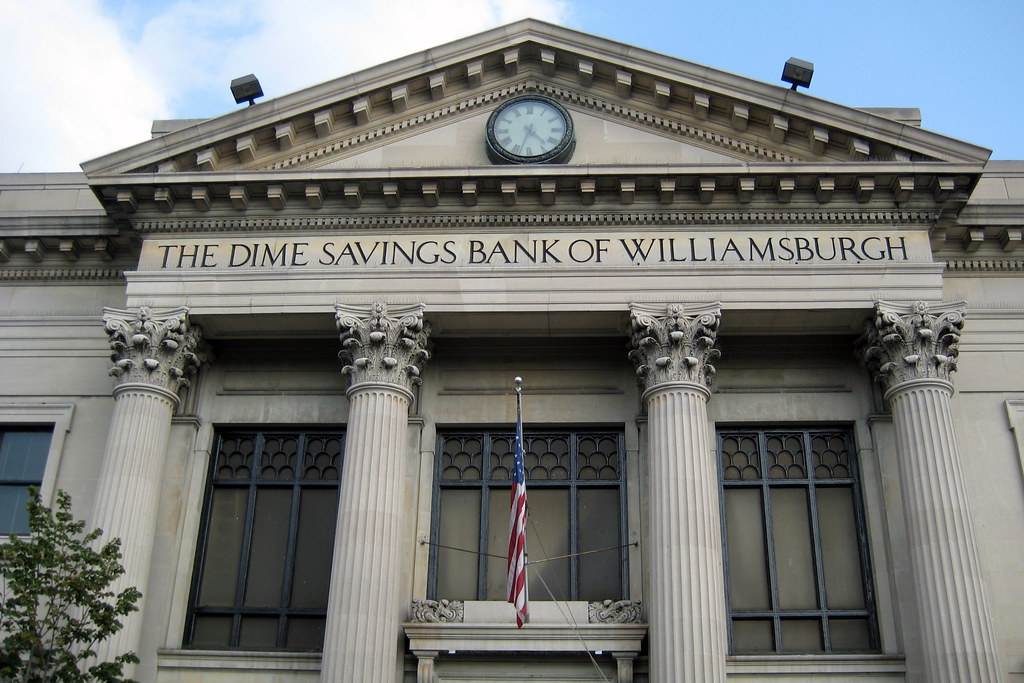 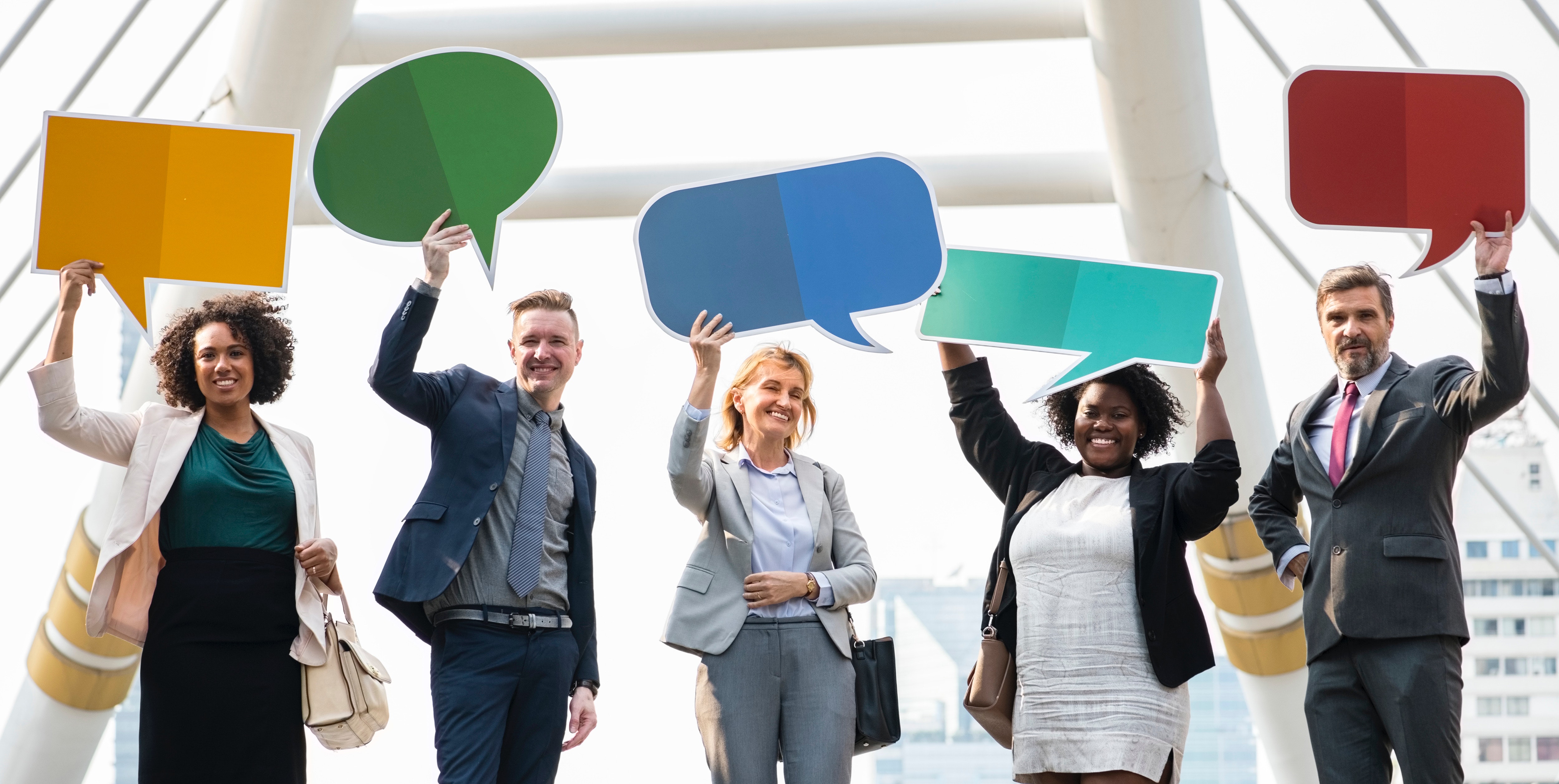 Questions?
Dyanne Ross-Hanson
p. 651 426 0848
e. drh@exitplanstrategies.com
w. exitplanstrategies.com